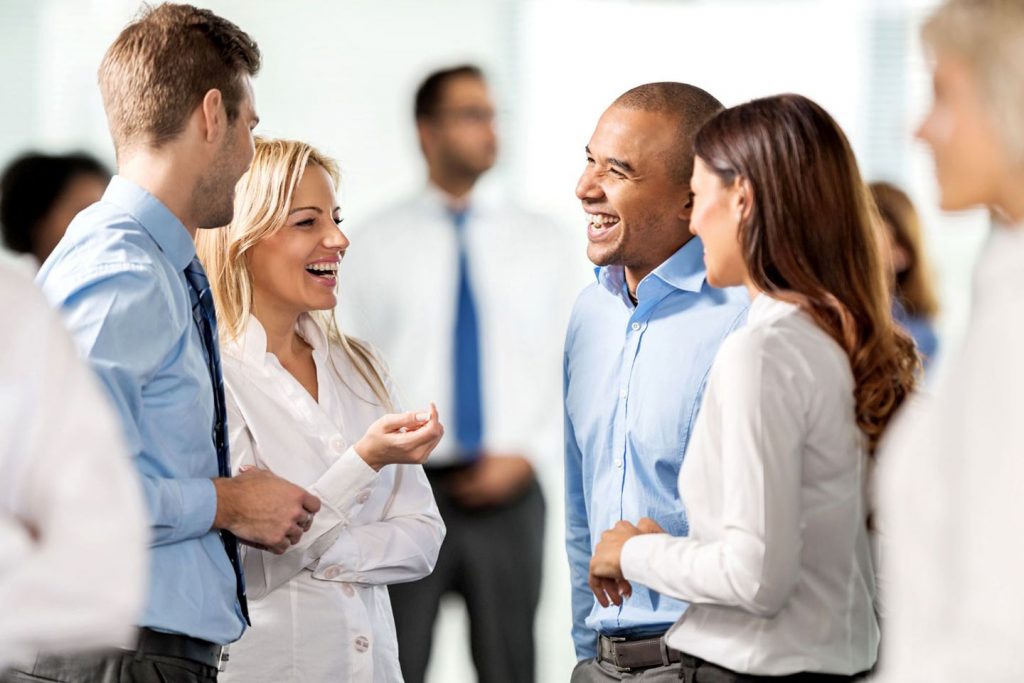 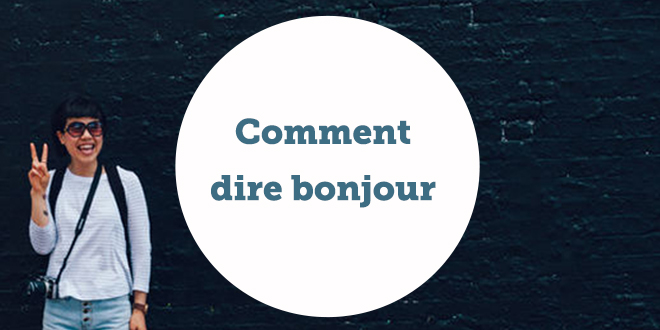 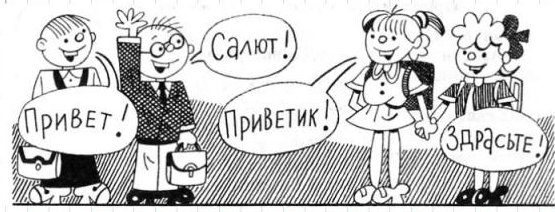 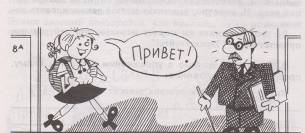 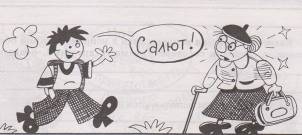 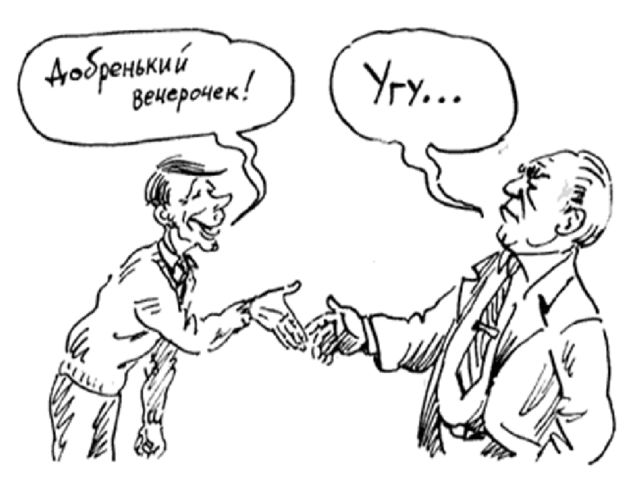 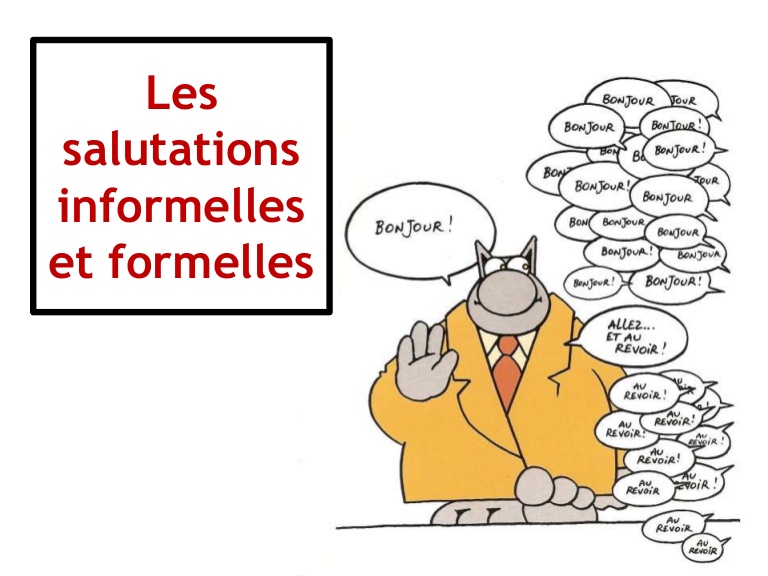 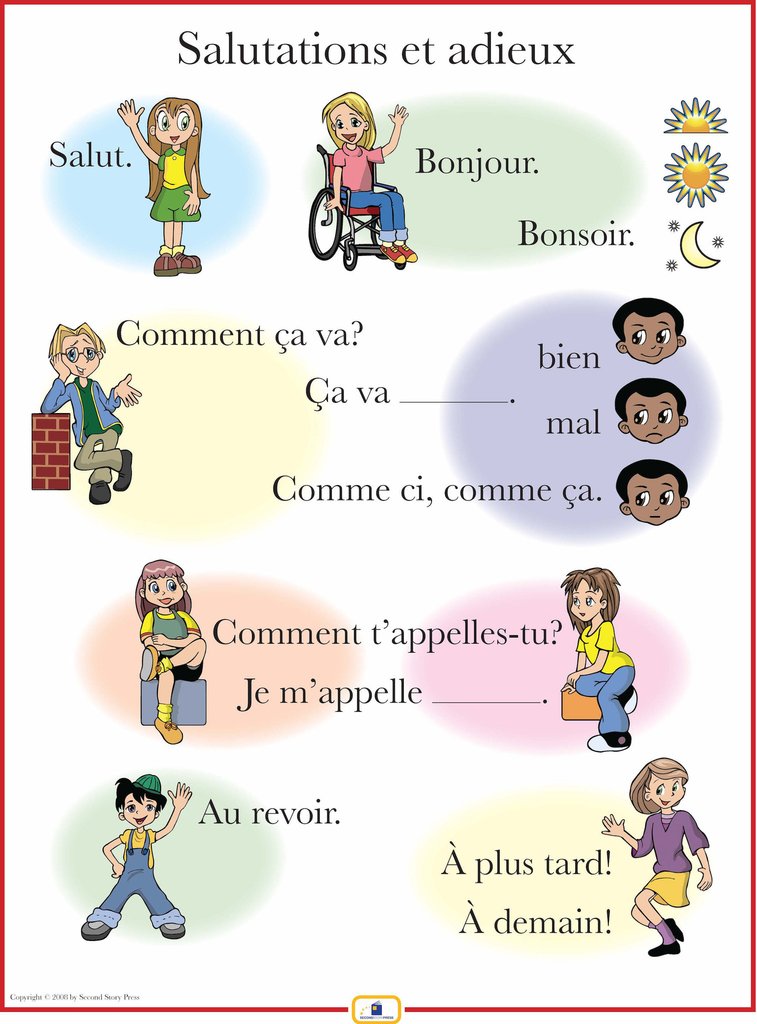 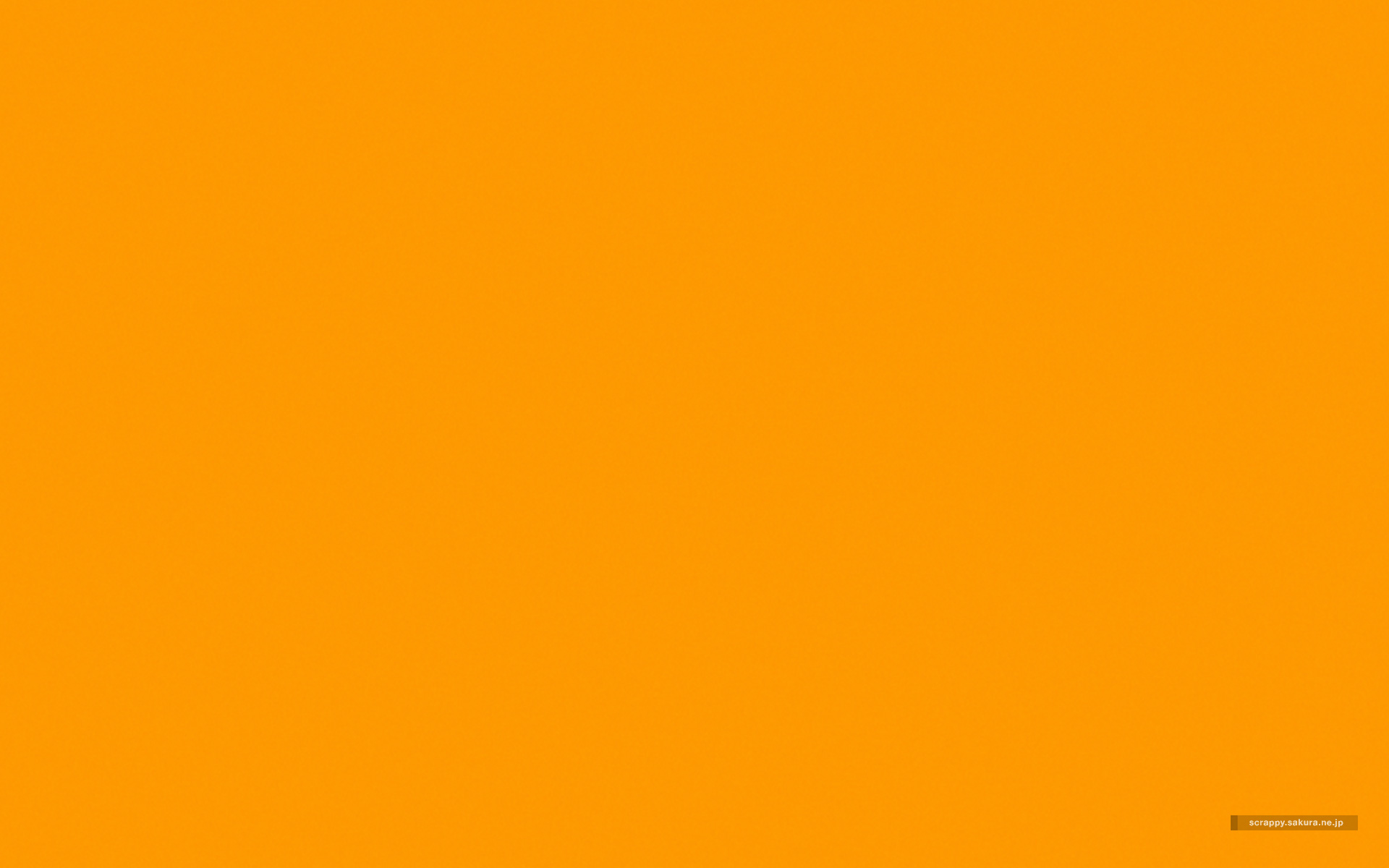 Bienvenue !
Ça va à la maison/au travail?
Quoi de neuf (chez vous/toi)?
Bon courage!
Comment va la famille?
Bonne journée!
A demain!
Bonne chance!
A ce soir!
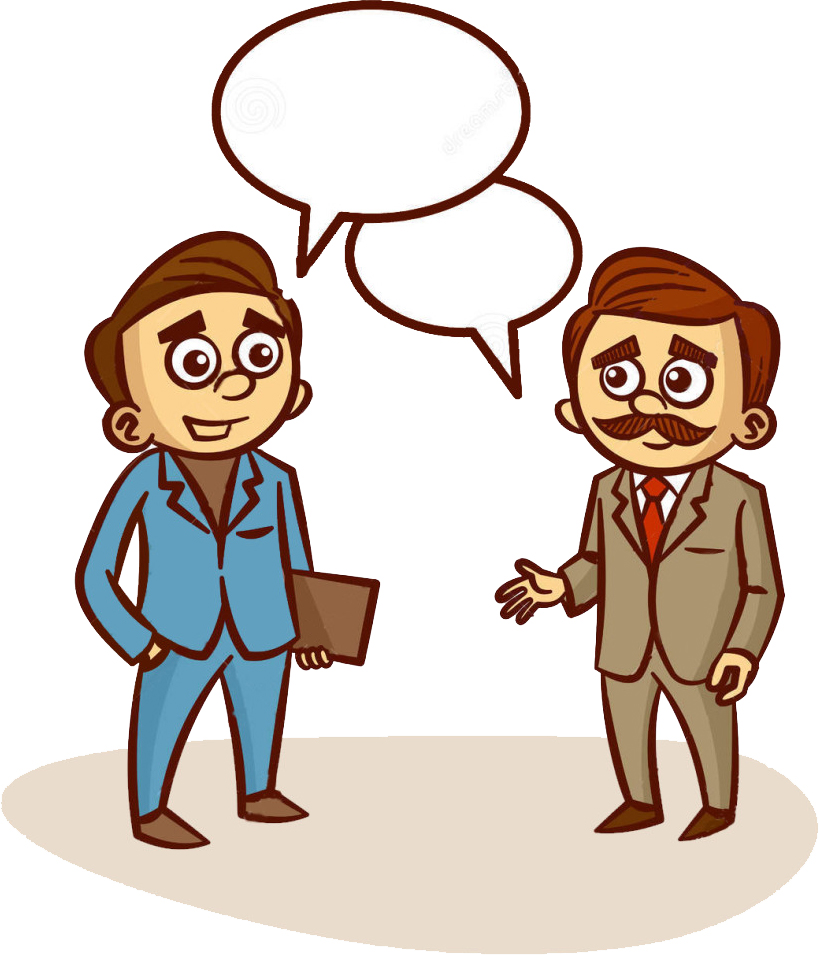 A tout à l’heure!
A dimanche!
Adieu!
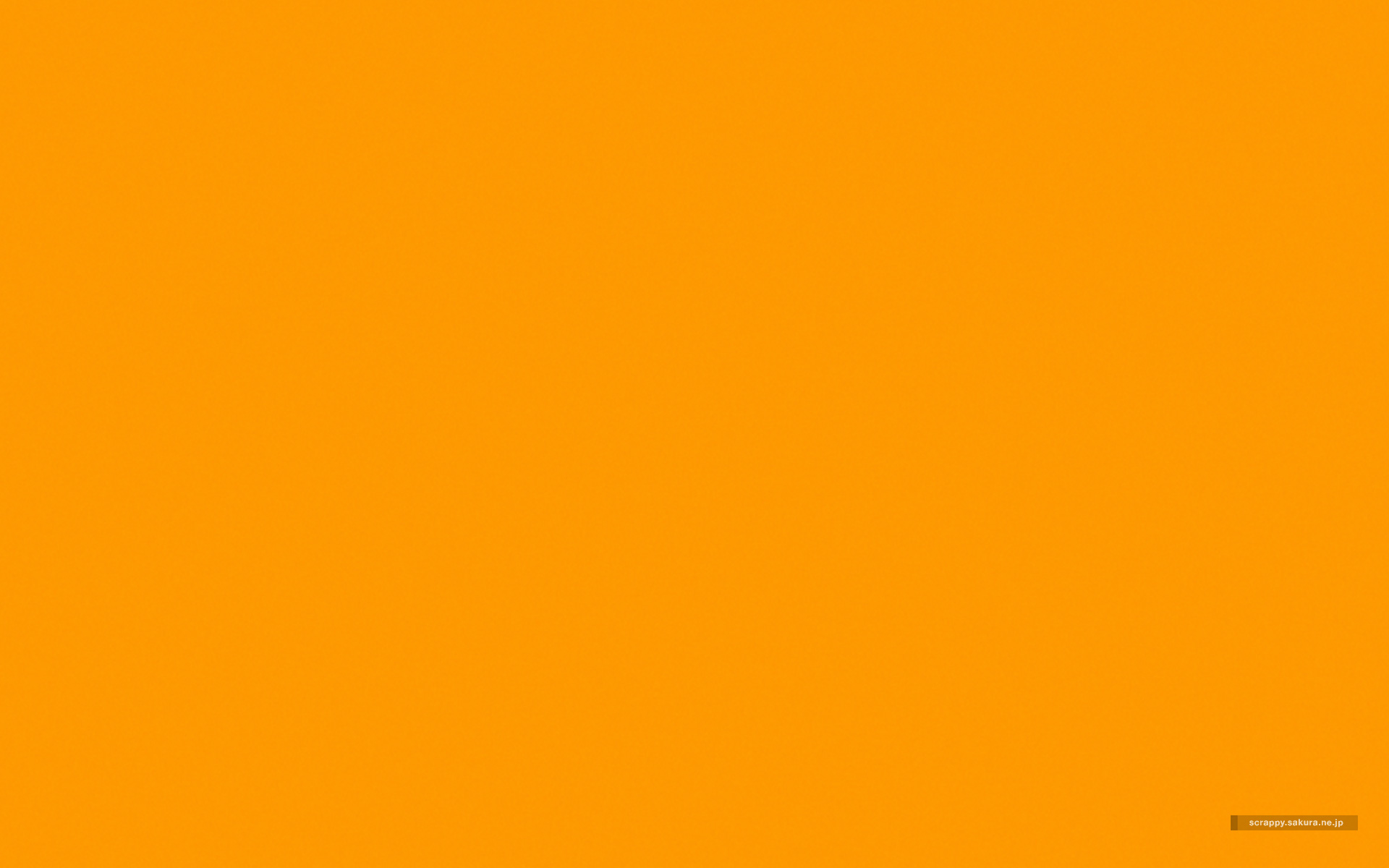 A tout à l’heure!
Quoi de neuf ?
Bienvenue !
Bon courage !
Salut !
Bonne chance !
Comment allez-vous ?
Au revoir !
Bonne nuit !
Bonjour !
A bientôt!
Adieu  !
Bonsoir !
Comment ça va ?
Bonne journée !
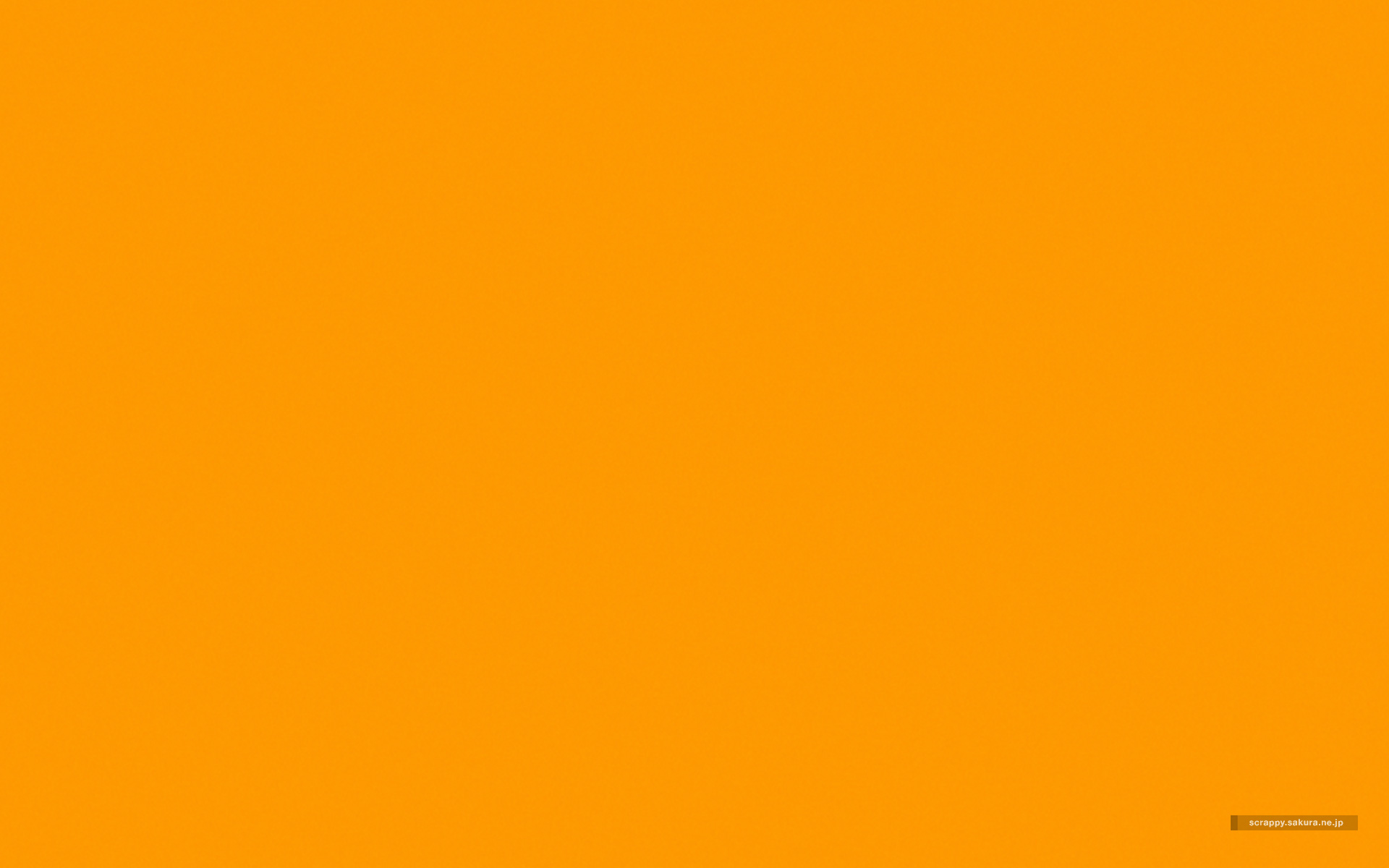 Écoutez et complétez les mini dialogues
Dialogue 1
-  ________  Julie, tu vas bien? - Oui,  _________! Et toi? _______ ?- Pas mal.
Salut
Ça va
très bien
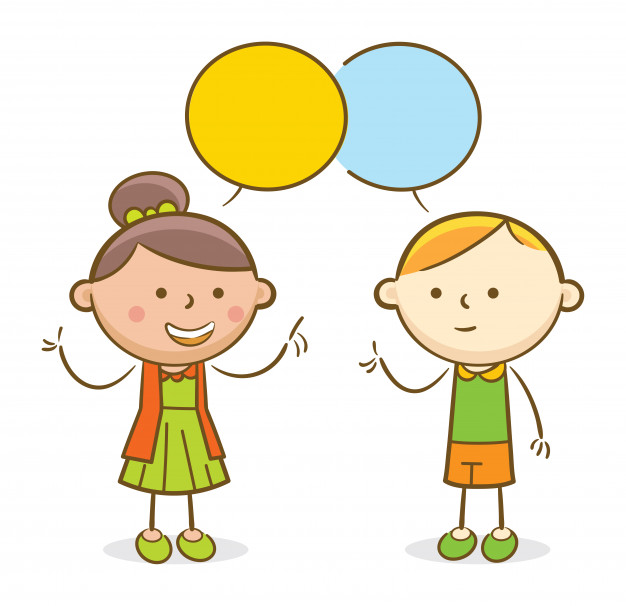 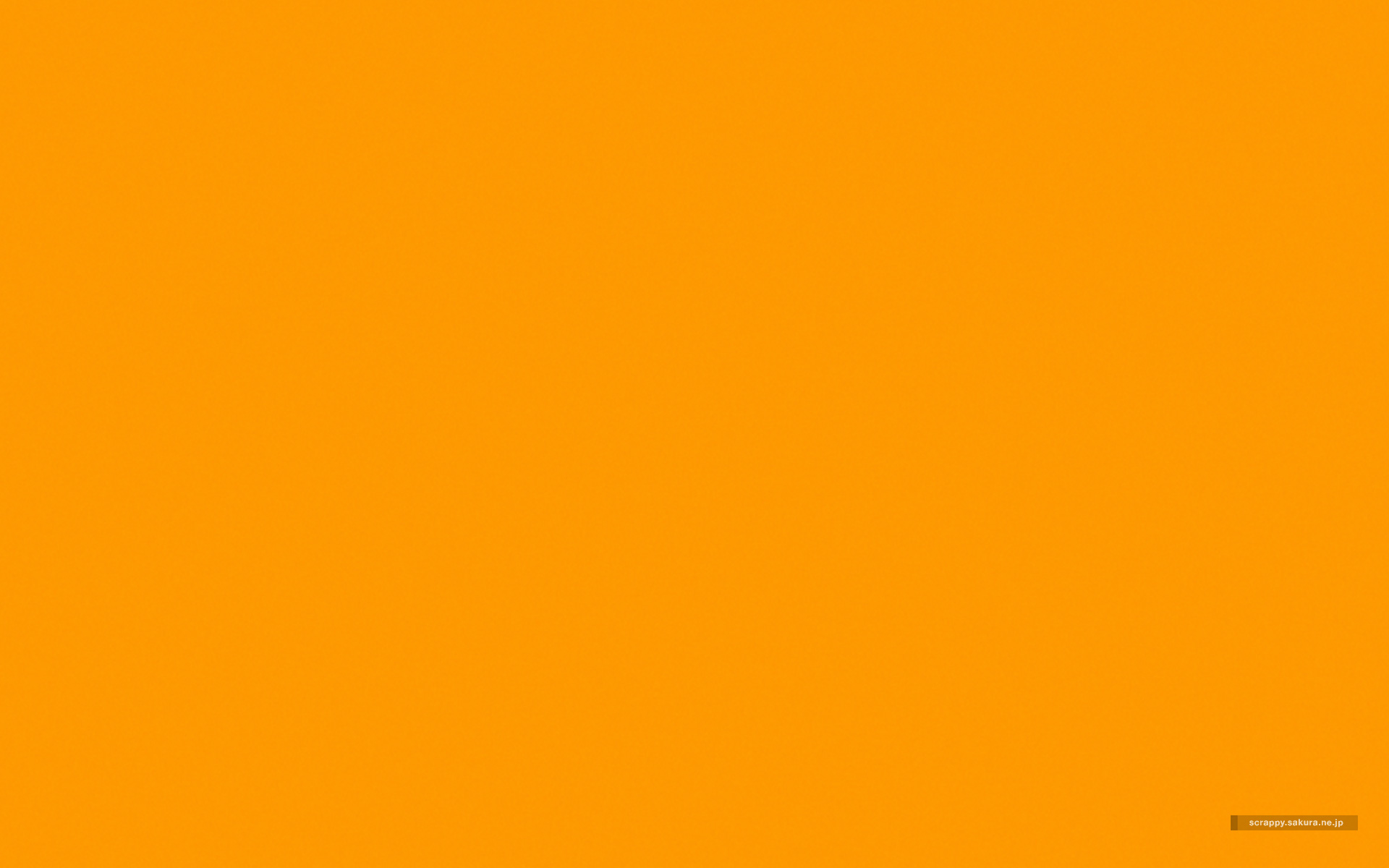 Dialogue 2	- _______, comment ça va?
- Bien, ______ et toi?- Ça va, merci. ____________ !
Bonjour
merci
Bonne journée
Dialogue 3- __________, monsieur.- Au revoir, mademoiselle. À jeudi.
Au revoir
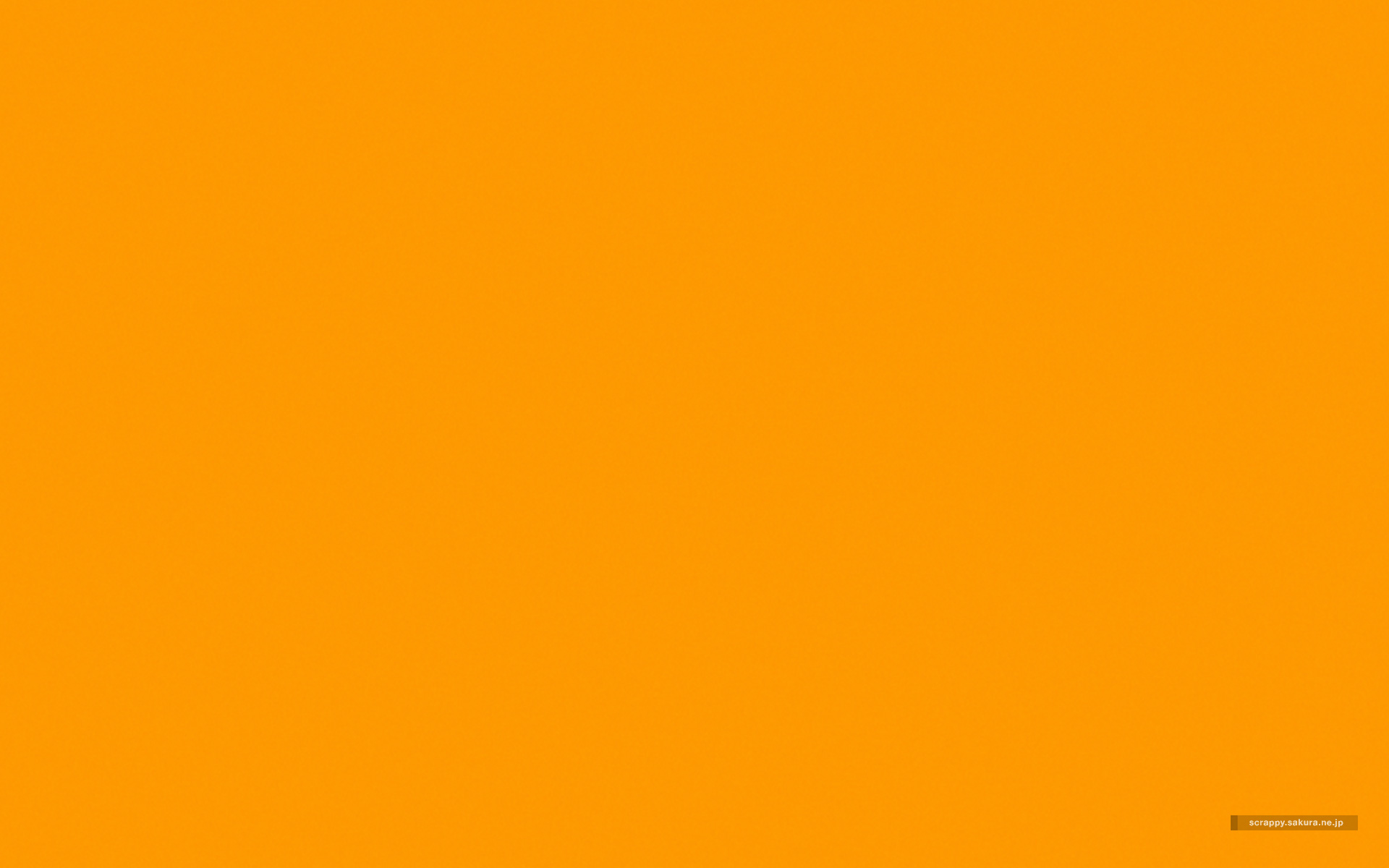 Dialogue 4- Salut Nicolas,  ________ ?- Ça va, ça va.
Ça va bien
Dialogue 5- ______, M. Blanc, _______________?- Bien, madame Renaud, ________?- Ça va bien, merci! - ____________, à vendredi!
comment allez-vous
Bonsoir
et vous
Bonne soirée
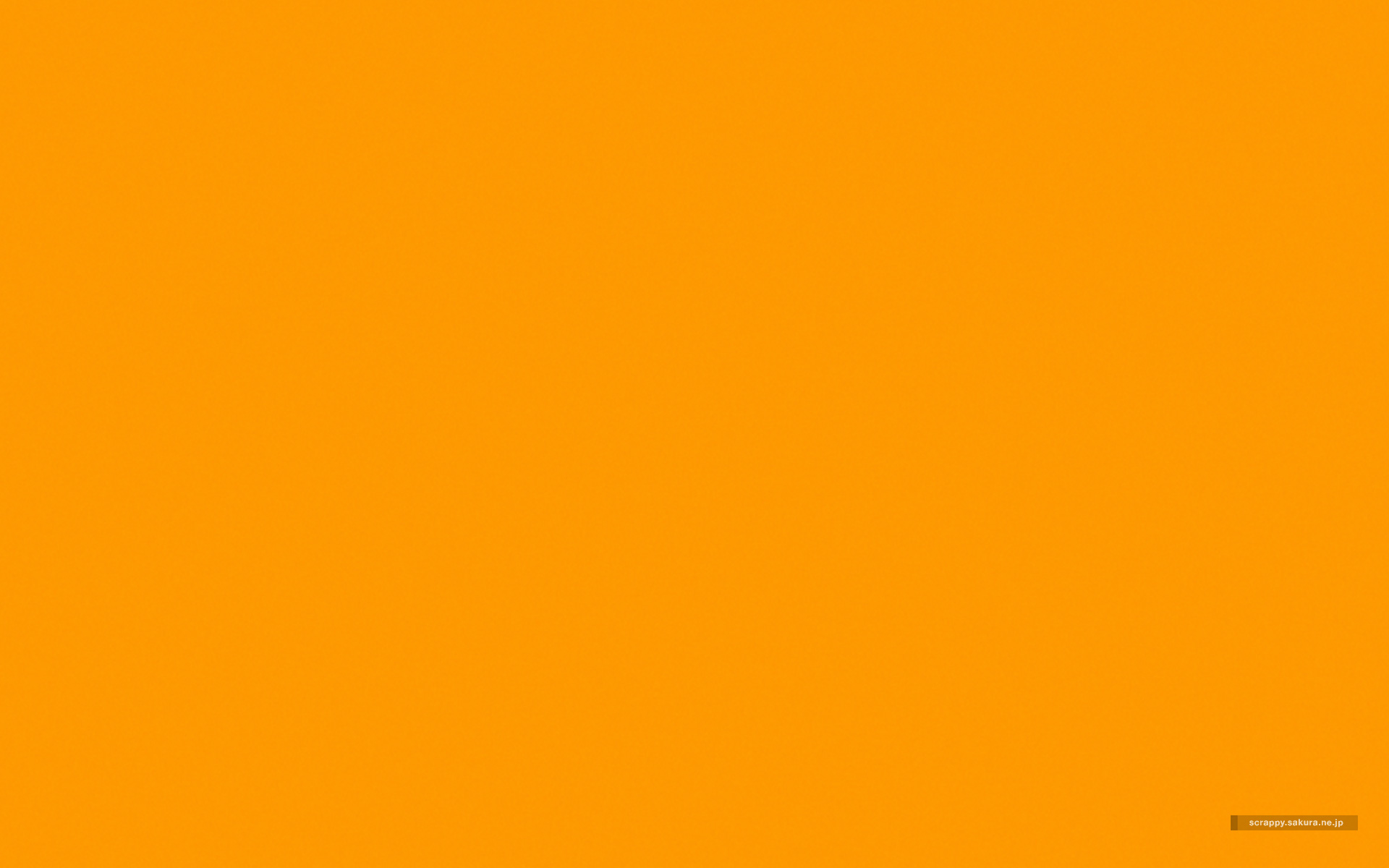 Dialogue 6- Salut Marie. ________.- À demain, Pascal.
À demain
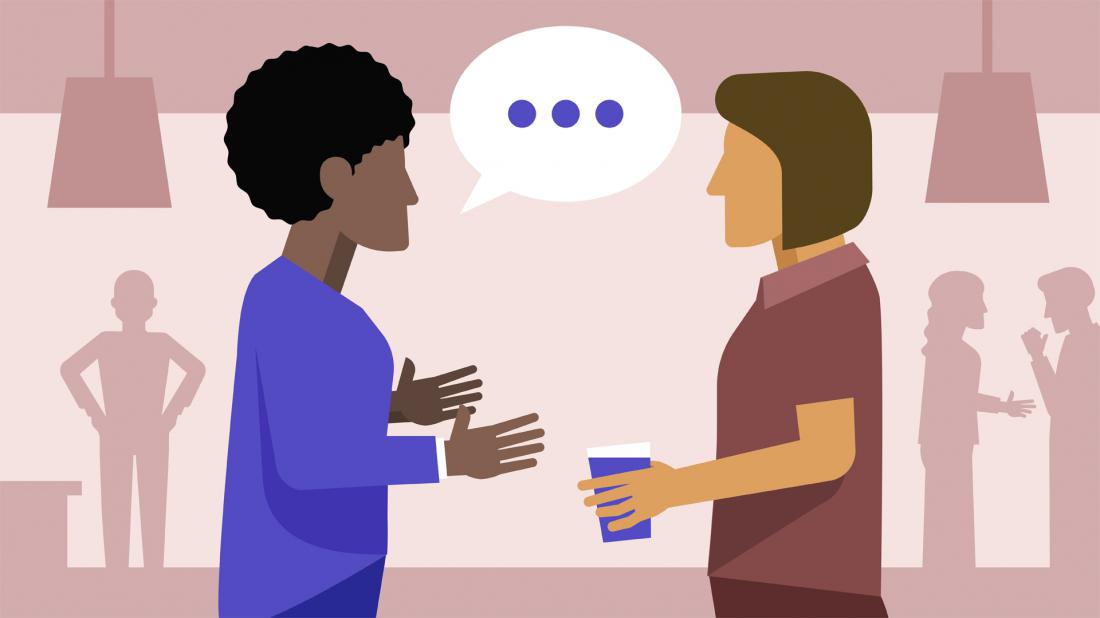 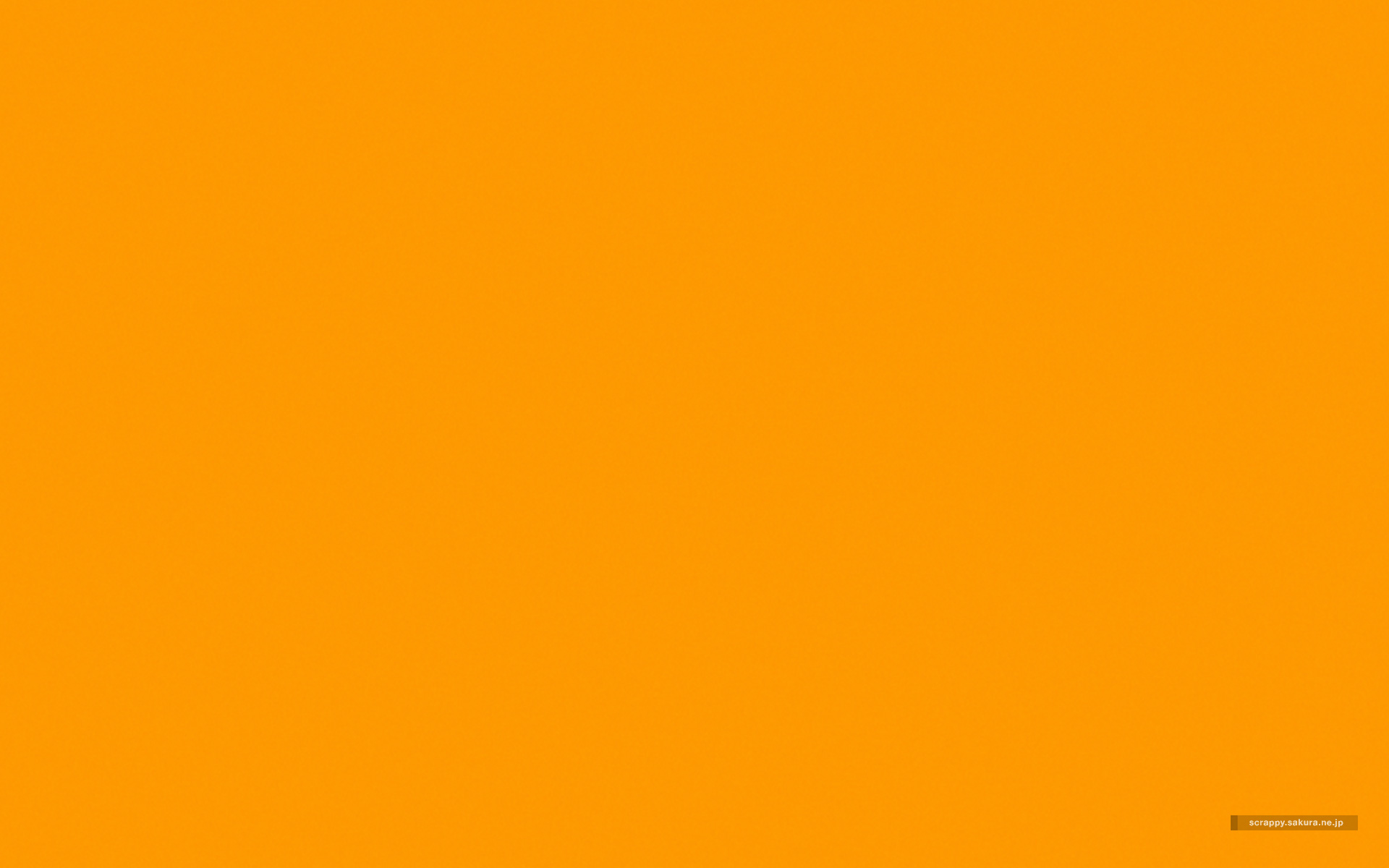 - Ça-va.
- Pas mal.
- Ça-va bien.
- Tout va bien.
- Ça-va très bien.
- Pour moi tout va bien.
- Comme ci, comme ça.
- Ça-va mal.
- Rien de changé.
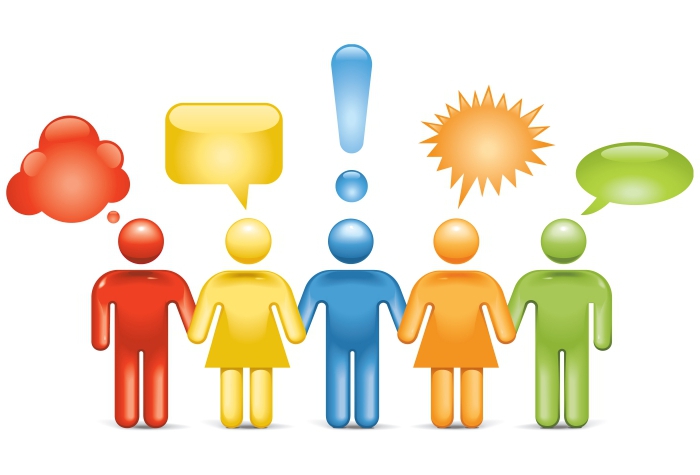 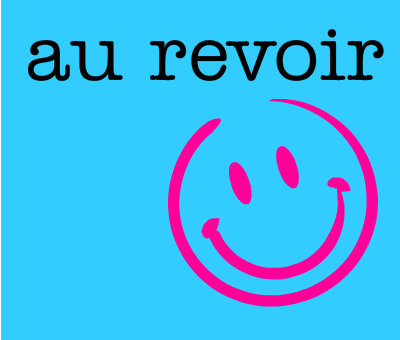